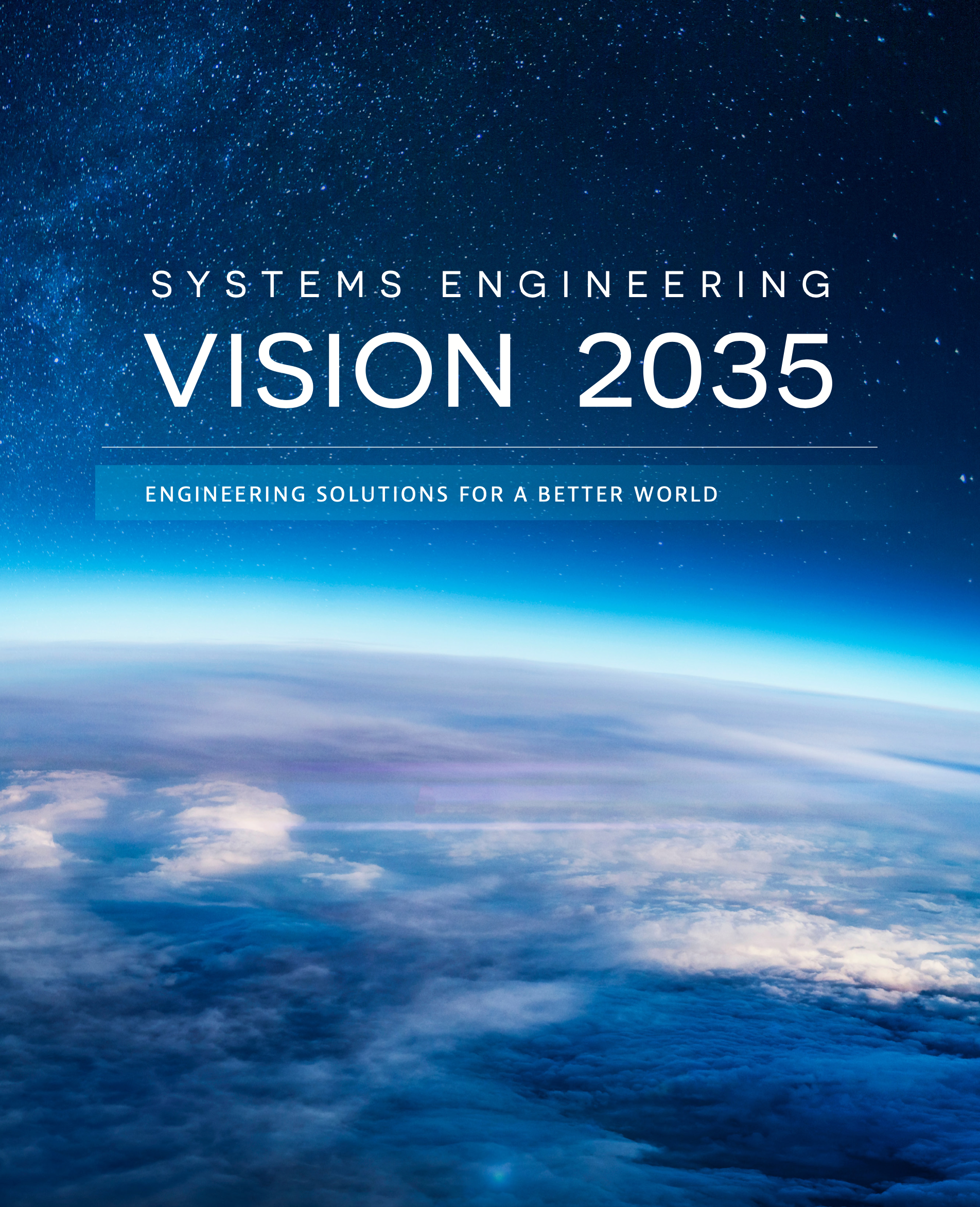 Systems engineering is more important- and more valued- due to rising complexity, increased interconnectivity, and societal impacts.
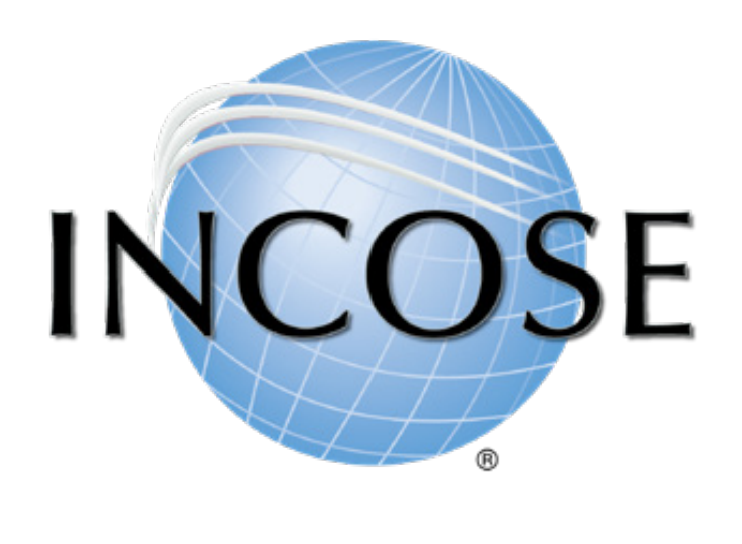 A better world through a systems approach
Systems engineering will:
make significant advancements to deal with complexity and enable enterprise agility
Leverage practices from other disciplines
be impacted by Artificial Intelligence
[Speaker Notes: 3 min breakout pitch

Top: Chapter 2 summary statement (Current state of SE)
Bottom: Chapter 3 summary statement (Future state of SE)]
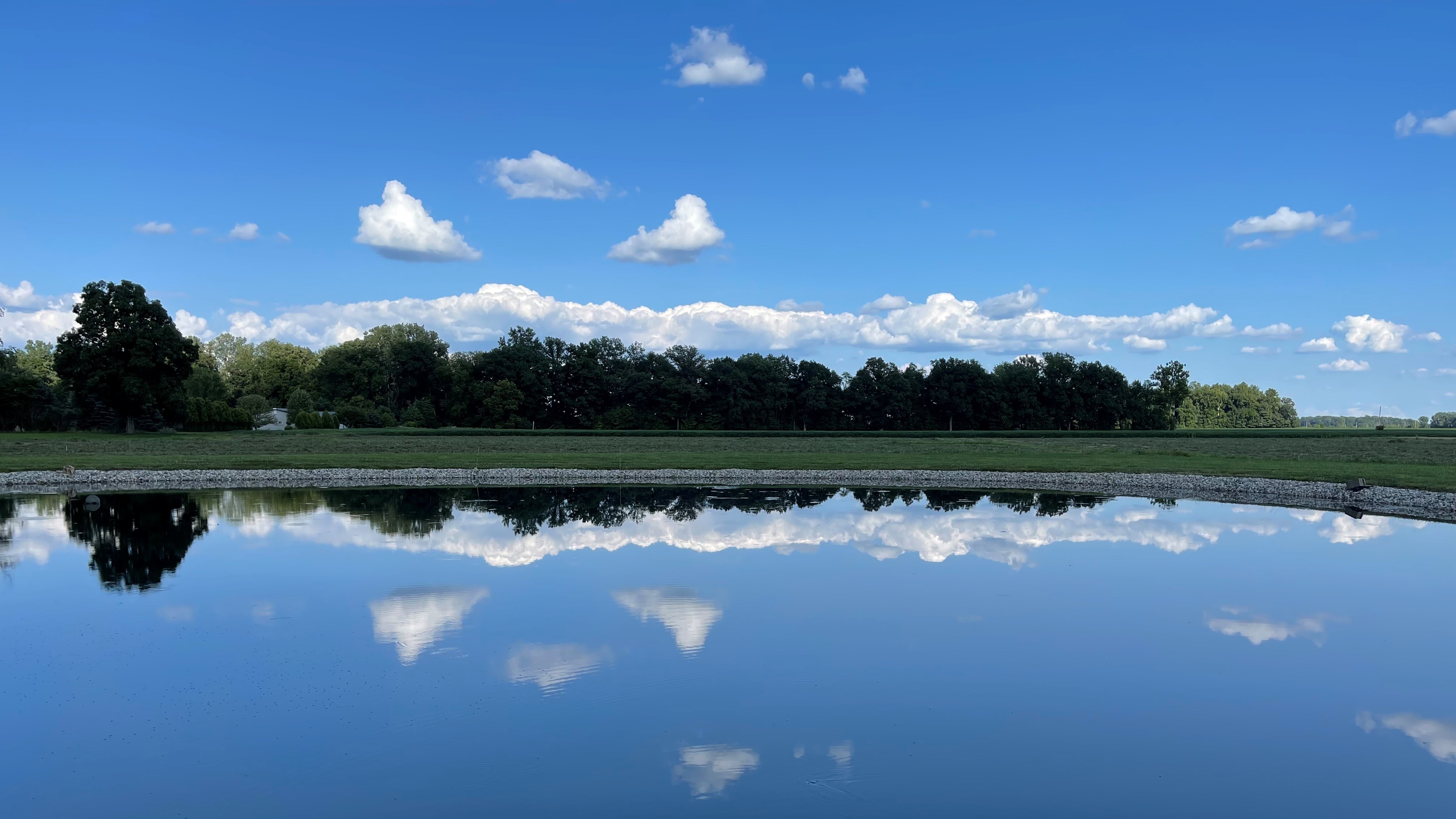 Breakout Description
Visit https://www.incose.org/fuse for downloads and Yammer link
How might we evolve System Engineering Methodologies to engineer a sustainable world effectively? Participants will leverage the SE Vision 2035 publication (www.incose.org/sevision), prior Future of Systems Engineering content (www.incose.org/FuSE), and their own knowledge to elaborate on methodology gaps and propose paths to move towards realizing this vision.
[Speaker Notes: Chris Hoffman thinks in systems and future effects, and defines value as a function of People, Training, Processes, Tools, and Data. He is a certified Expert Systems Engineering Professional,  served as the INCOSE Technical Director of over 52 working groups, developed multi-disciplinary product systems for over 25 years at Cummins Inc., and currently manages the strategy and portfolio planning of over 1300 software tools and applications that enable product design & development for Cummins while leading the Future of Systems Engineering Methodologies stream for INCOSE. Please connect with Chris at https://www.linkedin.com/in/christopherdhoffman/.]